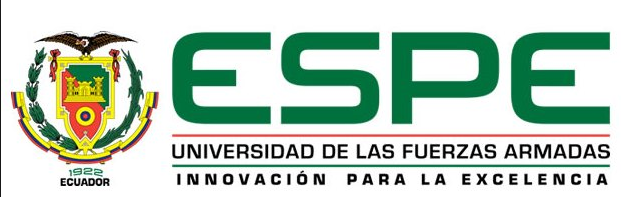 CARRERA DE MAESTRÍA EN GERENCIA EN SEGURIDAD Y RIESGO

PROYECTO DE GRADO PREVIO A LA OBTENCIÓN DEL TITULO DE MAGISTER EN GERENCIA EN SEGURIDAD Y RIESGO

 TEMA: PERSPECTIVA DEL CAMPO LABORAL DE LOS PROFESIONALES EN SEGURIDAD Y SALUD OCUPACIONAL EN LA PROVINCIA DE COTOPAXI PERIODO 2016-2017. 
                                        
AUTOR: Oña Caisatoa Darwin Geovanny

DIRECTOR: Crnl. (Sp) DR. Recalde Galarza Alejandro

QUITO, MAYO 2018
La falta de profesionales técnicos especializados en seguridad y salud ocupacional ha producido un mercado laboral incierto e inestable en la provincia de Cotopaxi.
Planteamiento del Problema
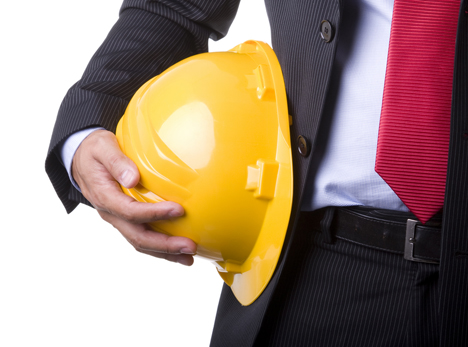 Espina de pescado
Disminución de profesionales en seguridad y salud ocupacional
Necesidad de profesionales de seguridad y salud ocupacional para empresas públicas y privadas
Limitadas plazas de trabajo para las profesionales mujeres en seguridad y salud ocupacional
Escaso desarrollo del campo laboral en seguridad y salud ocupacional
Descomposición del mercado laboral de profesionales de seguridad y salud ocupacional
DESVALORIZACIÓN DE LAS CAPACIDADES DE PROFESIONALES MUJERES
LIMITADA PROMOCIÓN ACADÉMICA Y LABORAL
DEFICIENTE CALIDAD DE LOS PROGRAMAS DE FORMACIÓN ACADEMICA
La falta de profesionales técnicos especializados en seguridad y salud ocupacional ha producido un mercado laboral incierto e inestable en la provincia de Cotopaxi.
PROFESIONALES DE OTRAS ÁREAS SUBCONTRATADOS
SATURACIÓN DE CARRERAS TRADICIONALES
DESINTERES DE LAS EMPRESAS PÚBLICAS Y PRIVADAS
DISMINUCIÓN DE PROFESIOANLES DE SEGURIDAD Y SALUD OCUPACIONAL
FALTA DE CONTROL DE LOS PROCESOS DE GENERACIÓN DE INFORMACIÓN
FALTA DE ATENCIÓN A LA SEGURIDAD Y SALUD OCUPACIONAL DENTRO DE LA EMPRESA
DESIQUILIBRADO MERCADO LABORAL
BAJAS ESPECTATIVAS DE FORMACIÓN
PRESENCIA DE PRACTICAS MACHISTAS
LIMITADOS SISTEMAS DE INFORMACIÓN ACADÉMICA
DEFICIENTE DIVERSIFICACIÒN DE FORMACIÓN ACADÉMICA
REDUCIDOS AVANCES EN FORMACIÓN DE SEGURIDAD Y SALUD OCUPACIONAL
FALTA DE COMUNICACIÓN ENTRE INSTITUCIONES
DESIGUALDAD DE CONDICIONES LABORALES
LIMITADO CONOCIMIENTO DE FORMACIÓN
FALTA DE DIRECCIONAMIENTO VOCACIONAL
FALTA DE INSTITUCIONES EDUCATIVAS ESPECIALIZADAS
DESINTERES DE DESARROLLO PROFESIONAL
FALTA DE CONTROL GUBERNAMENTAL
Limitada oferta académica para la formación en seguridad y salud ocupacional
Desconocimiento de la oferta y demanda de profesionales en seguridad y salud ocupacional
Desarticulación institucional entre el sector educativo y el sector productivo de la provincia de Cotopaxi.
Desequilibrada situación de genero frente a la contratación de profesionales de seguridad y salud ocupacional
Deficiente esquematización de la información de titulación para los profesionales de seguridad y salud ocupacional
Pertinencia
Es pertinente realizar la investigación para conocer el nivel de empleabilidad que existe en el mercado laboral con respecto a plazas de trabajo y los profesionales formados en seguridad y salud ocupacional.
Factibilidad
La investigación es factible pues se podrá estructurar la información relacionada con el proceso de titulación de profesionales y la demanda laboral de áreas relacionadas con la seguridad y salud ocupacional.
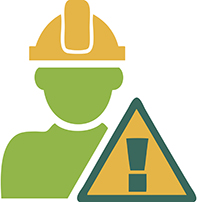 Justificación
Viabilidad 
Se han realizado los acercamientos necesarios con las autoridades de las universidades y sectores gubernamentales relacionados con la formación profesional y el campo laboral de seguridad y salud ocupacional.
Beneficiarios directos e indirectos
Los beneficiarios de esta investigación serán la sociedad en el contexto empleador (empresas del sector público y privado), las universidades (generadores de profesionales de SSO) y el sector universitario el cuál es el engrane que acelera el desarrollo del sistema laboral.
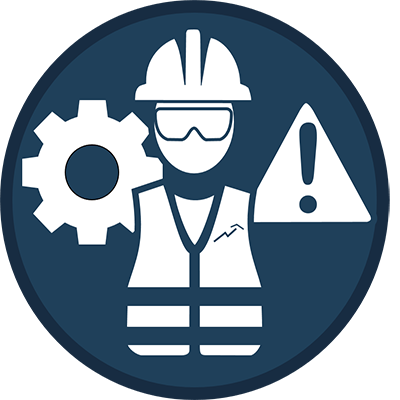 OBJETIVOS
METODOLOGÍA
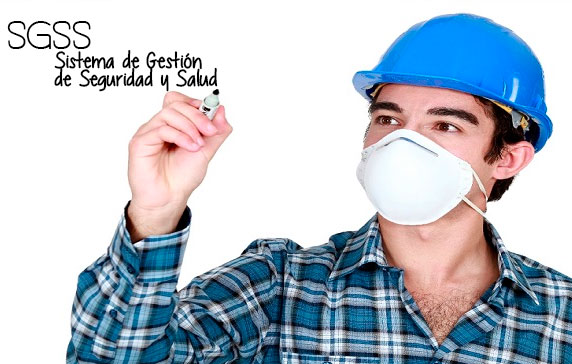 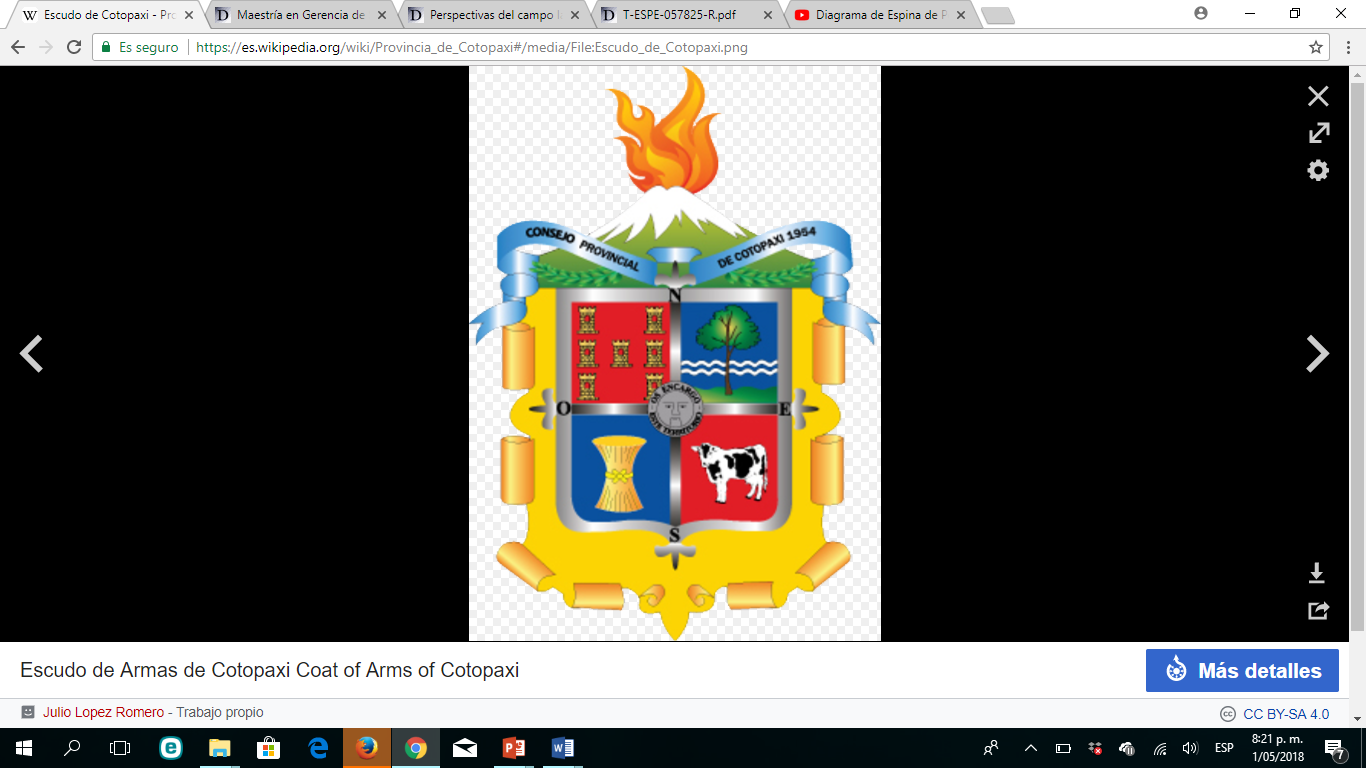 Provincia de Cotopaxi
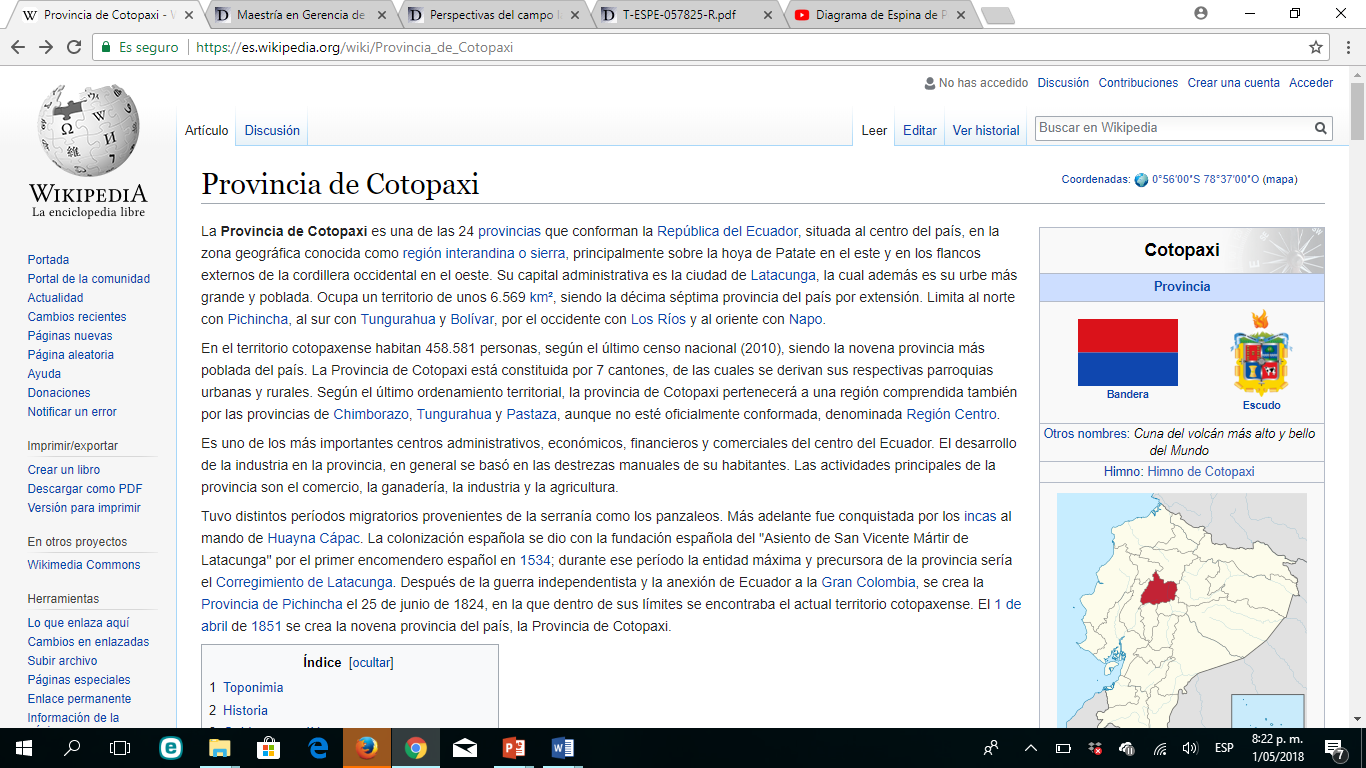 Capital administrativa Latacunga.
Constituida por 7 cantones
Ocupa un territorio de unos 6.569 km²
En el territorio cotopaxense habitan 458.581 personas.
POBLACIÓN Y MUESTRA
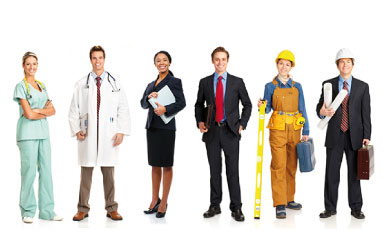 Instituto Nacional de Estadísticas y Censos, 2015 & Ministerio de Educación,2016
ANÁLISIS DE LA EMPLEABILIDAD DEL CAMPO LABORAL DE LOS PROFESIONALES EN SEGURIDAD Y SALUD OCUPACIONAL
Los parámetros de empleabilidad están determinados por la demanda y oferta de profesionales de seguridad y salud ocupacional. Para establecer la información específica se recurrirá a los resultados tanto de la encuesta aplicada a las empresas como a los estudiantes de bachillerato de la provincia de Cotopaxi.
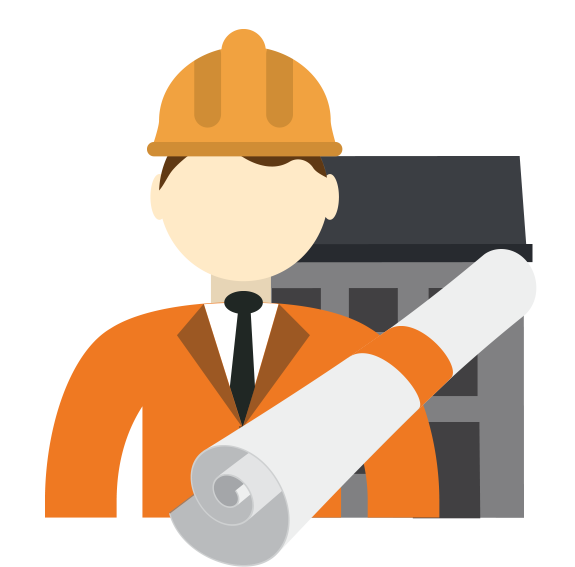 DEMANDA
OFERTA
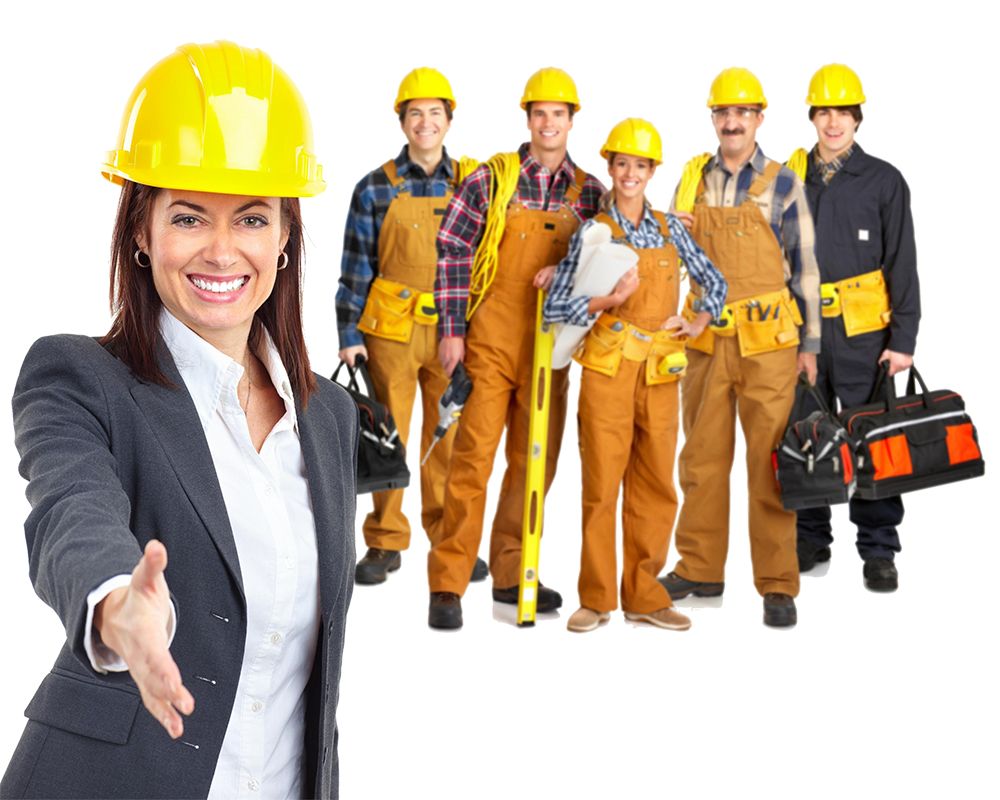 DEMANDA INSATISFECHA
DIAGNÓSTICO DE LA POLÍTICA DE DIVERSIFICACIÓN EN EL ÁMBITO LABORAL DE LOS PROFESIONALES EN SEGURIDAD Y SALUD OCUPACIONAL
Para el diagnóstico de la política de diversificación laboral de profesionales de SSO, se considerarán las características de las empresas de la provincia, así como sus principales necesidades entorno a la afinidad y tipo de servicio que ofertan y que es parte de los problemas recurrentes en las organizaciones.
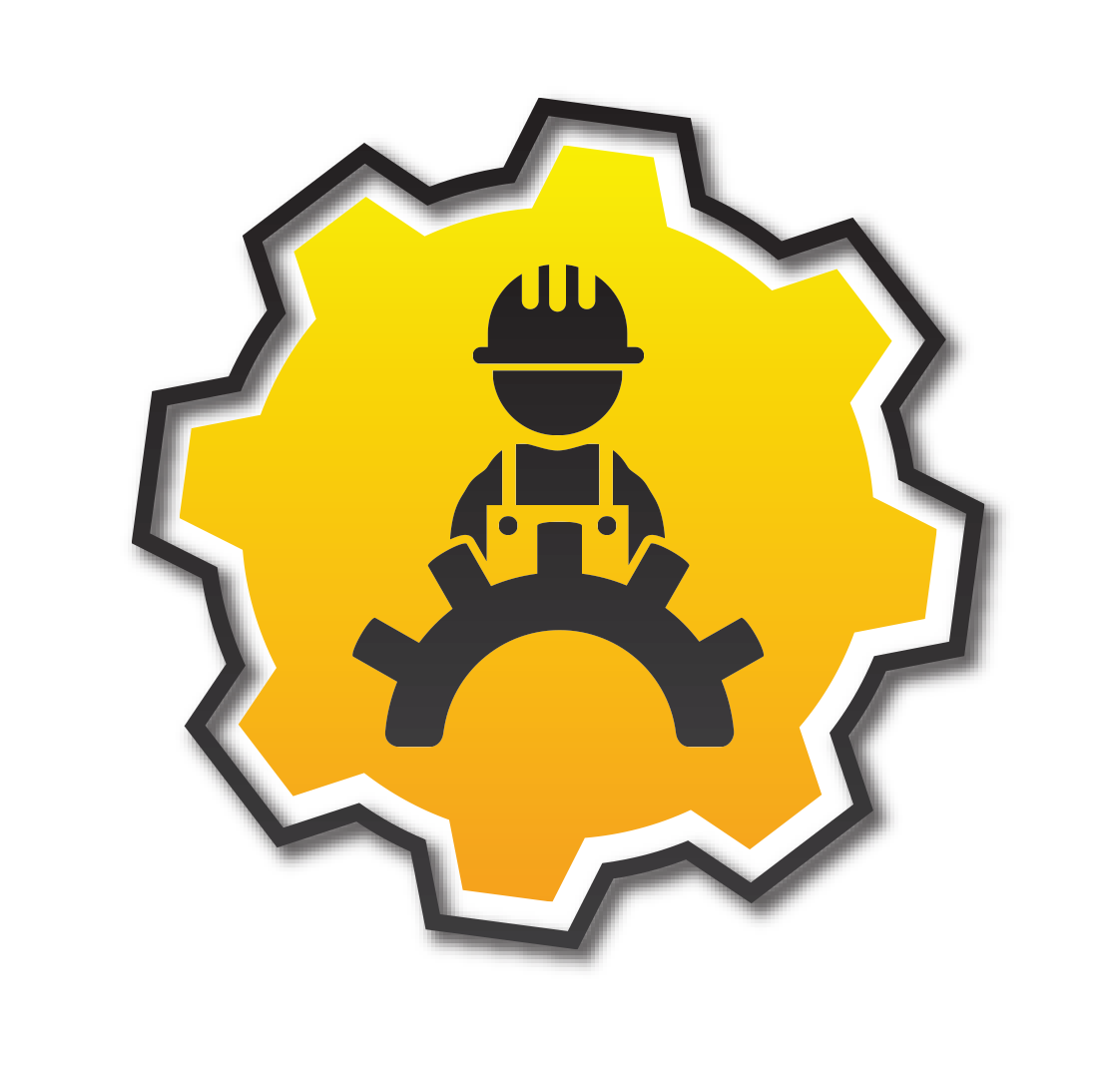 ESQUEMATIZACIÓN DE LA POLÍTICA DE DIVERSIFICACIÓN DE LOS PROFESIONALES EN SEGURIDAD Y SALUD OCUPACIONAL
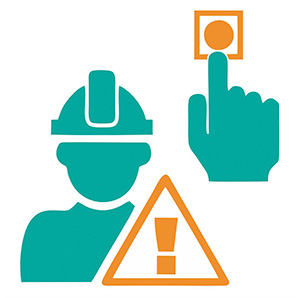 ESTUDIO DE PERTINENCIA DEL CAMPO LABORAL EN SEGURIDAD Y SALUD OCUPACIONAL
Para el estudio de pertinencia es fundamental que se recopilen todos los requerimientos tanto de las empresas como de los estudiantes de bachillerato de la provincia de Cotopaxi, para generar un perfil base para la estructuración de carreras universitarias especializadas en seguridad y salud ocupacional.
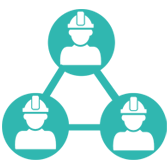 ELEMENTOS DEL PERFIL PROFESIONAL DE SEGURIDAD Y SALUD OCUPACIONAL
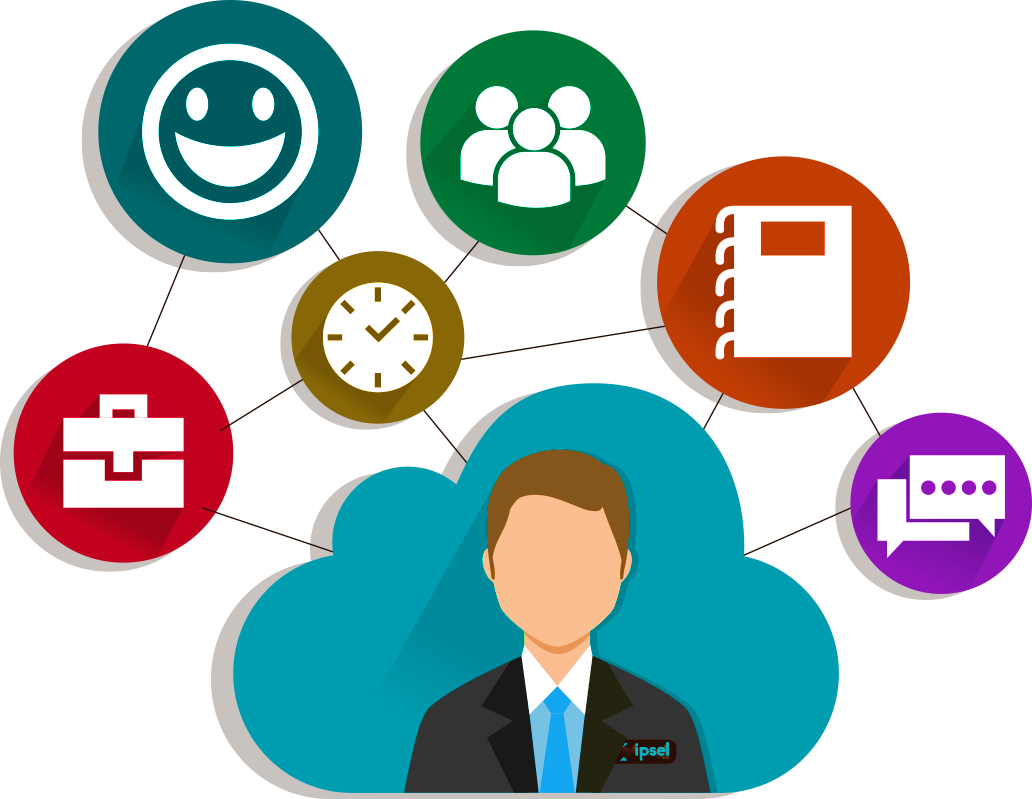 GUSTOS Y PREFERENCIAS DE LOS ESTUDIANTES DE BACHILLERATO
Requerimiento de conocimientos, técnicas y capacidad para la configuración de carreras a fines acordes al desarrollo económico y productivo.
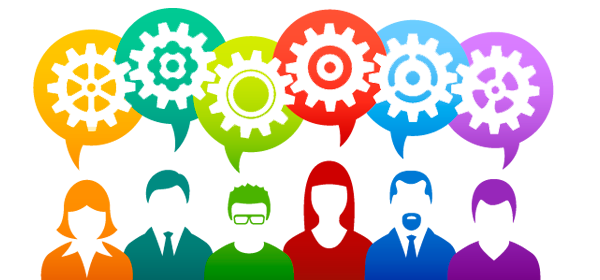 Conglomerado de perfiles
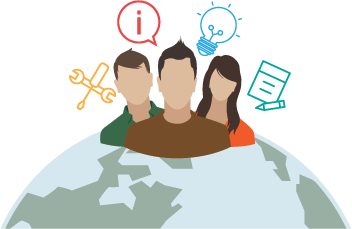 SITUACIÓN DE IGUALDAD EN EL CAMPO LABORAL DE SEGURIDAD Y SALUD OCUPACIONAL EN LA PROVINCIA DE COTOPAXI
Para la determinación de la situación de igualdad en el campo laboral de los profesionales de SSO, se debe iniciar analizando el comportamiento de los estudiantes de bachillerato que determinan a futuro la oferta de profesionales mujeres y hombres en el mercado laboral de la provincia de Cotopaxi.
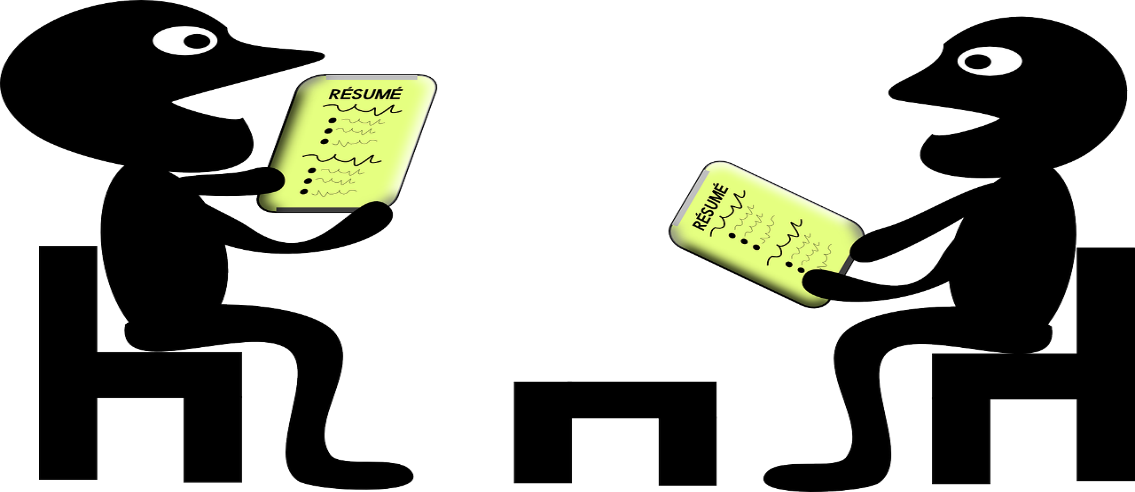 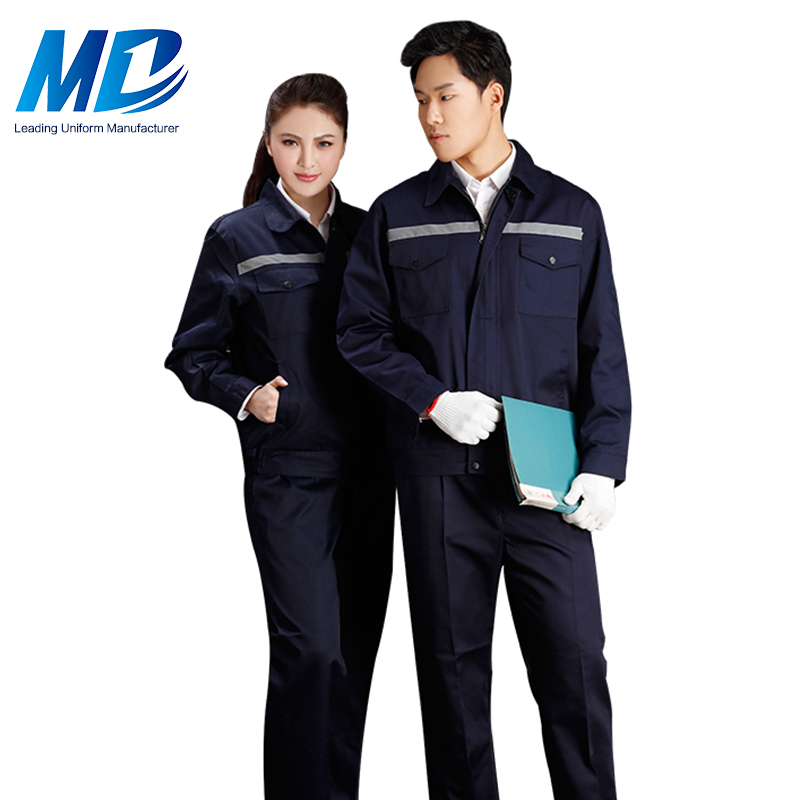 Sexo de los Estudiantes de Bachillerato
Oferta Potencial de Profesional por Género
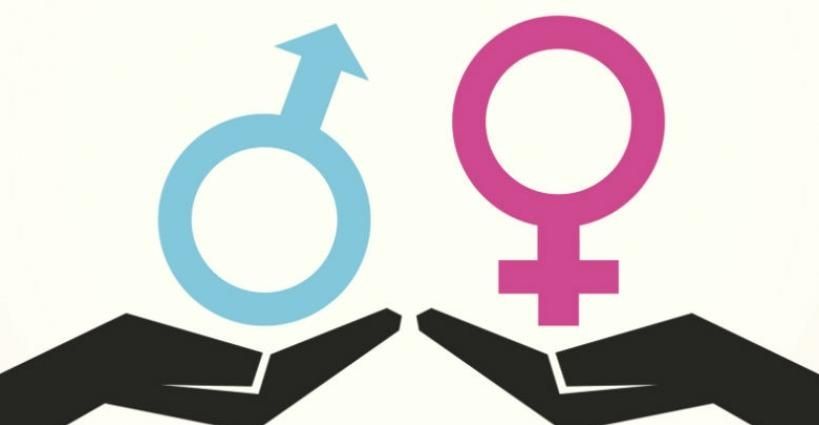 Situación de igualdad en el campo laboral
SISTEMATIZACIÓN DE DATOS RELACIONADOS CON LOS ASPECTOS DE TITULACIÓN, OFERTA REGIONAL Y NACIONAL DE LOS PROFESIONALES EN EL CAMPO DE SEGURIDAD Y SALUD OCUPACIONAL DE LA PROVINCIA DE COTOPAXI
Existen instituciones de educación superior avaladas por el Consejo de Evaluación, Acreditación y Aseguramiento de la Calidad de la Educación Superior (CEAACES) que ofertan carreras y cursos para la formación o relacionadas con seguridad y salud ocupacional.
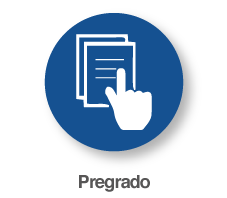 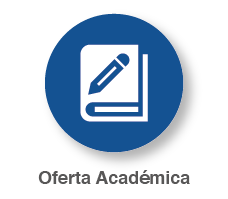 CONCLUSIONES Y RECOMENDACIONES
La demanda en términos cuantitativos se transforma en el número de puestos de trabajo de las empresas del sector privado diseñadas en base a las responsabilidades de un profesional en SSO, mismos que ascienden en el año 2017 a aproximadamente 4.242. 
En contraste con la conformación de la oferta, se ha detectado que existe un número considerable de estudiantes que se sienten atraídos hacia la formación profesional en seguridad y salud ocupacional, aproximadamente 2.411 estudiantes, los cuales se convierten en la oferta potencial del mercado laboral. En este sentido se obtiene una demanda insatisfecha de cerca de 1.831 puestos de trabajo.
CONCLUSIONES
Existe mayor concentración empresarial en los cantones de Latacunga, Salcedo y Pujilí, que poseen el 41%, 32% y 15% respectivamente del total de empresas de la provincia, que ascienden a 2.828. 
 
En complemento, como parte de la información necesaria para la generación de una oferta académica ajustada a los requerimientos del mercado se ha determinado que en mayor proporción las empresas demandan profesionales de tercer nivel, seguidos de aquellos que cuentan con una certificación en SSO, y además menor proporción profesionales con cuarto nivel.
CONCLUSIONES
Es recomendable que los resultados de la investigación sean presentados formalmente a las autoridades tanto de las instituciones educativas, como a los representantes de las empresas privadas de la provincia de Cotopaxi, para que puedan constatar la existencia de necesidades insatisfechas en el mercado laboral, siendo el factor clave la falta de profesionales y la creciente generación de plazas de trabajo en el área seguridad y salud ocupacional. 
Será importante a posterior como parte del abanico de temas de investigación que nacen del presente estudio, realizar análisis comparativos, entre las principales ciudades o provincias del Ecuador, como Quito (Pichincha) y Guayaquil (Guayas), para establecer si a nivel nacional existe un comportamiento similar del mercado laboral (demanda de profesionales de seguridad y salud ocupacional) al encontrado en la provincia de Cotopaxi.
RECOMENDACIONES
GRACIAS POR SU ATENCIÓN
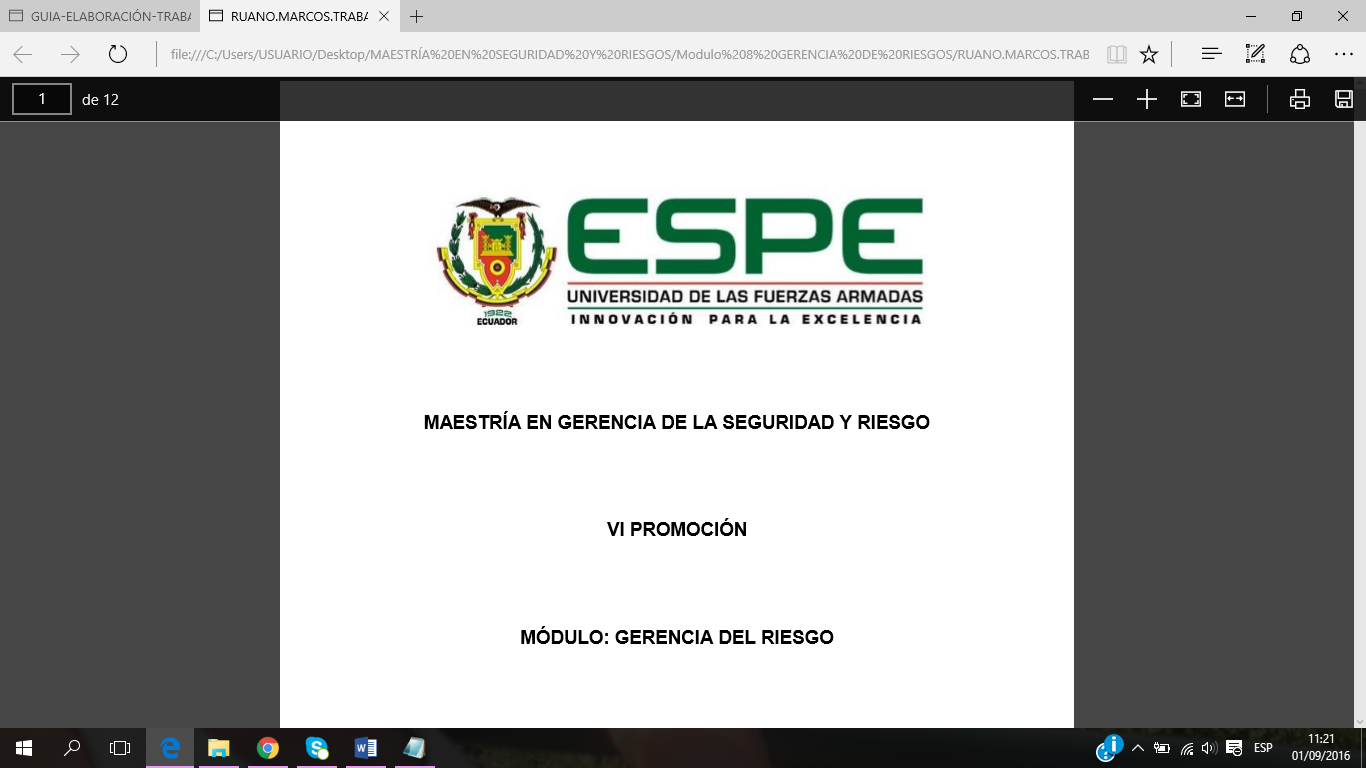